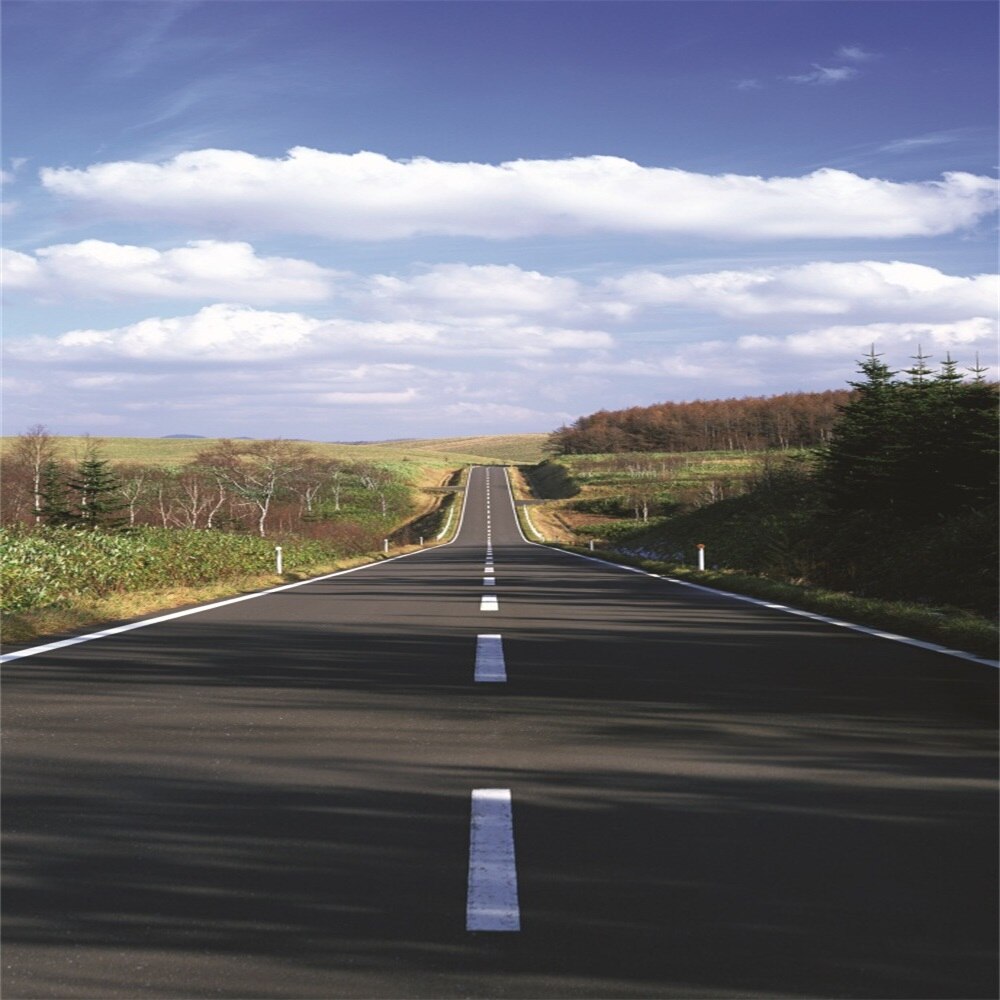 Koncepcja
Zarząd Dróg Powiatowych w Gołdapi Sprawozdanie z działalności
 porównanie lat 2020 i 2021
Zespół ZDP
20-lecie 
Zarządu Dróg Powiatowych w Gołdapi
Rada Powiatu w Gołdapi dniu 1 lutego 2002 r. utworzyła jednostkę organizacyjną – Zarząd Dróg Powiatowych w Gołdapi.
Drogi w Powiecie Gołdapskim
Zarząd Dróg Powiatowych w Gołdapi zarządza drogami o łącznej długości 280 km:
 Gmina Banie Mazurskie – 90 km
 Gmina Dubeninki – 60 km
 Gmina Gołdap – 101 km
 Ulice w mieście - 28 km
OBOWIĄZKI ZARZĄDCY DRÓG (ZDP W GOŁDAPI)
Określone są w art. 20  Ustawy z dnia 21 marca 1985 r. o drogach publicznych, a główne kierunki zadań nałożone ustawą to:

planowanie budowy dróg
budowa i przebudowa dróg
remonty dróg
utrzymanie dróg
ochrona dróg
Struktura organizacyjna
Analiza porównawcza stanu zatrudnienia lata 2020-2021 (stan na 31.12. danego roku)
2020
2021
Analiza porównawcza budżetu w latach 2020-2021
BIEŻĄCE UTRZYMANIE DRÓG2020-2021
Dochody w latach 2020-2021
Inwestycje 2020
Inwestycje 2021
Inwestycje 2021
Wjazd na teren szpitala od strony ul. Słonecznej
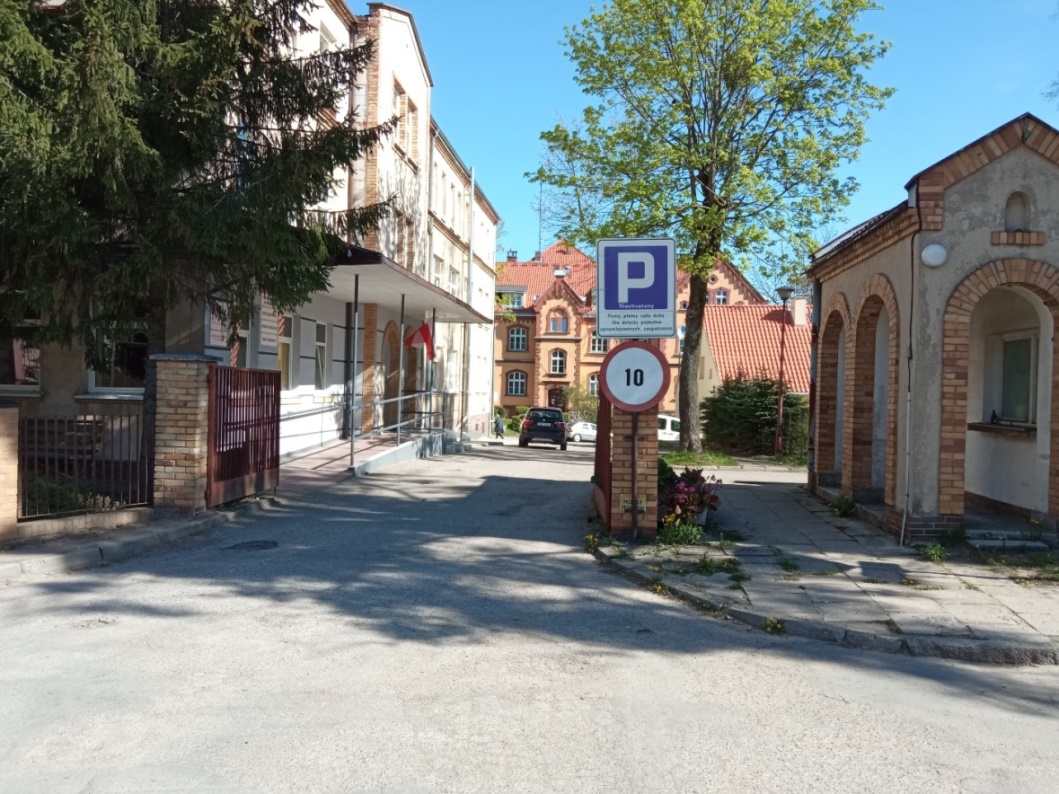 PO REALIZACJI
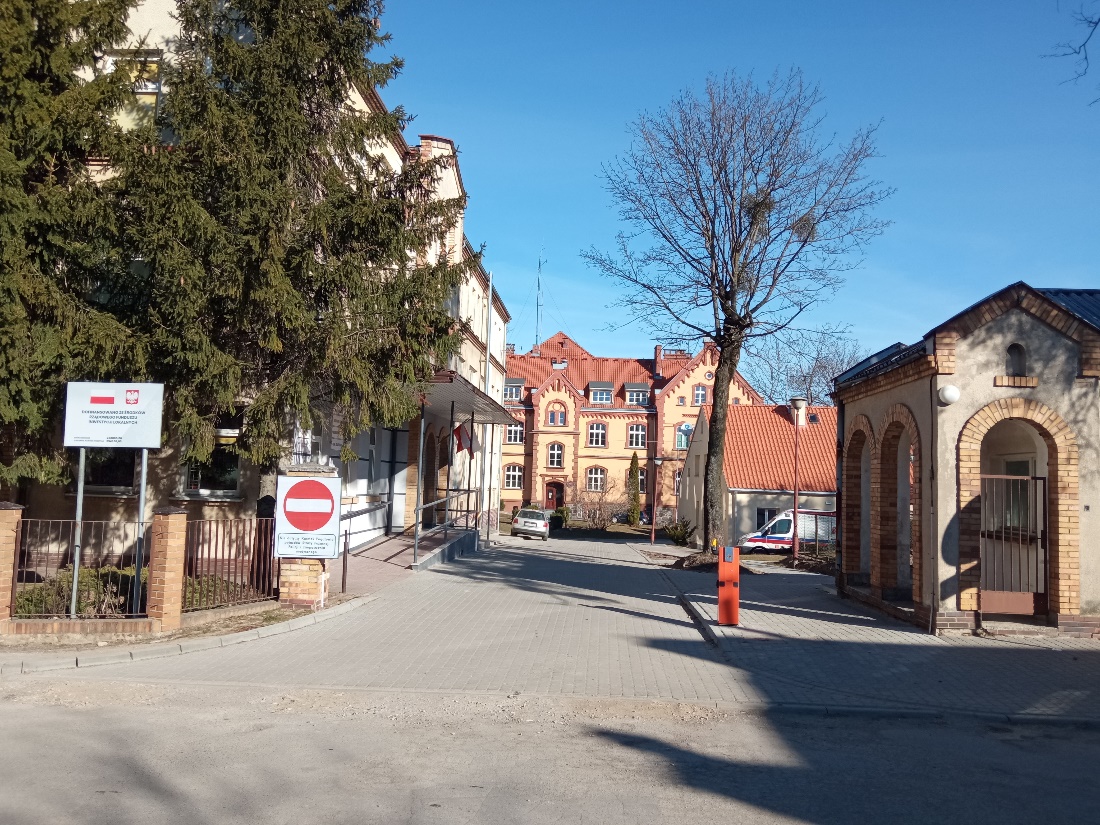 PRZED REALIZACJĄ
Wjazd na teren szpitala od strony ul. Lipowej
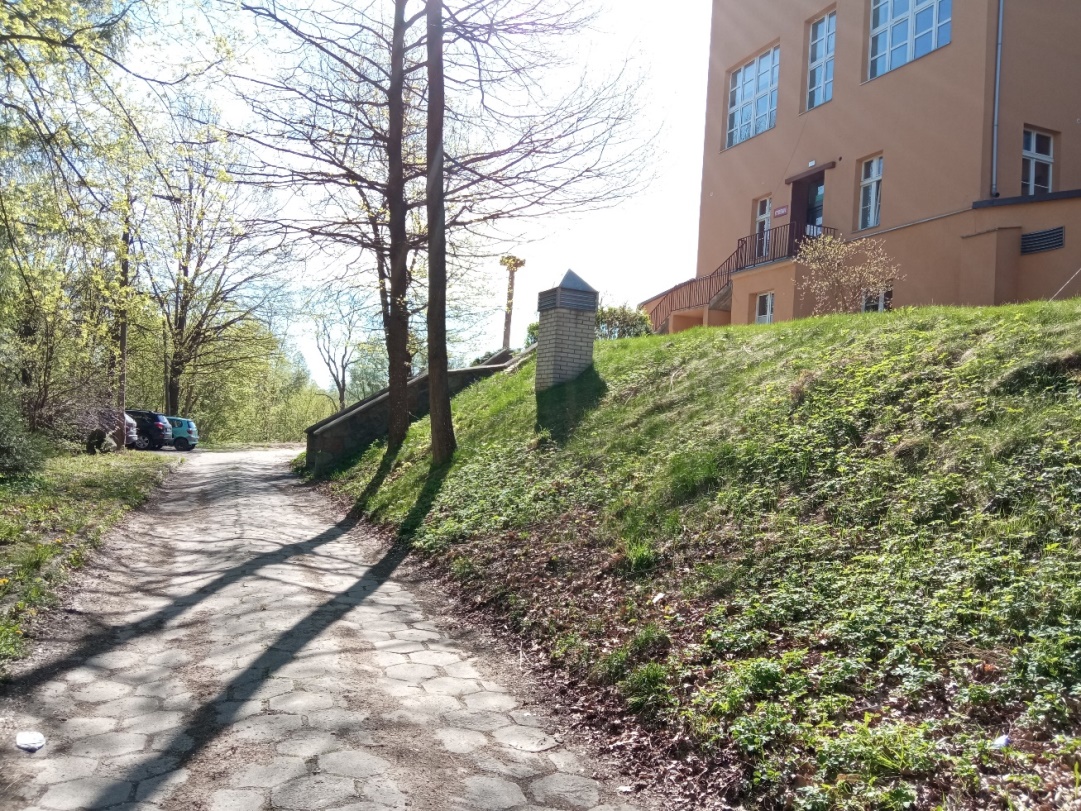 PO REALIZACJI
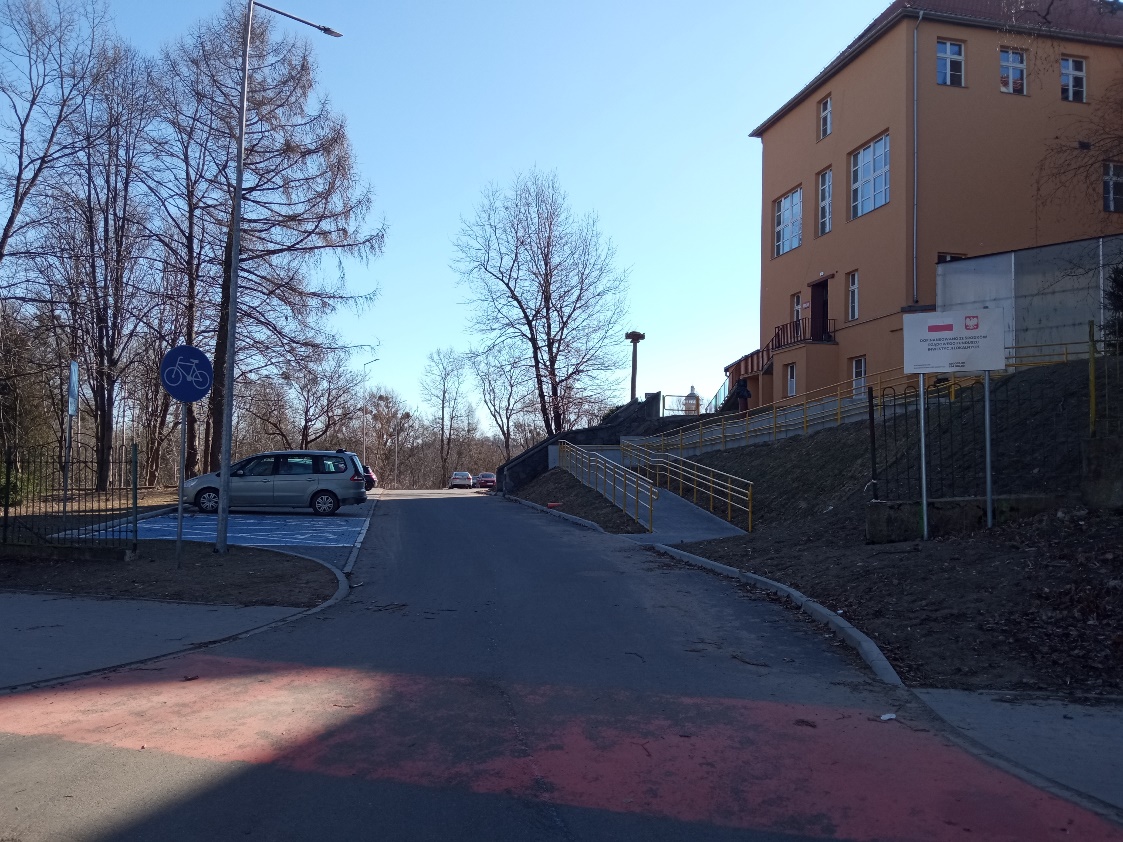 PRZED REALIZACJĄ
Teren szpitala po realizacji
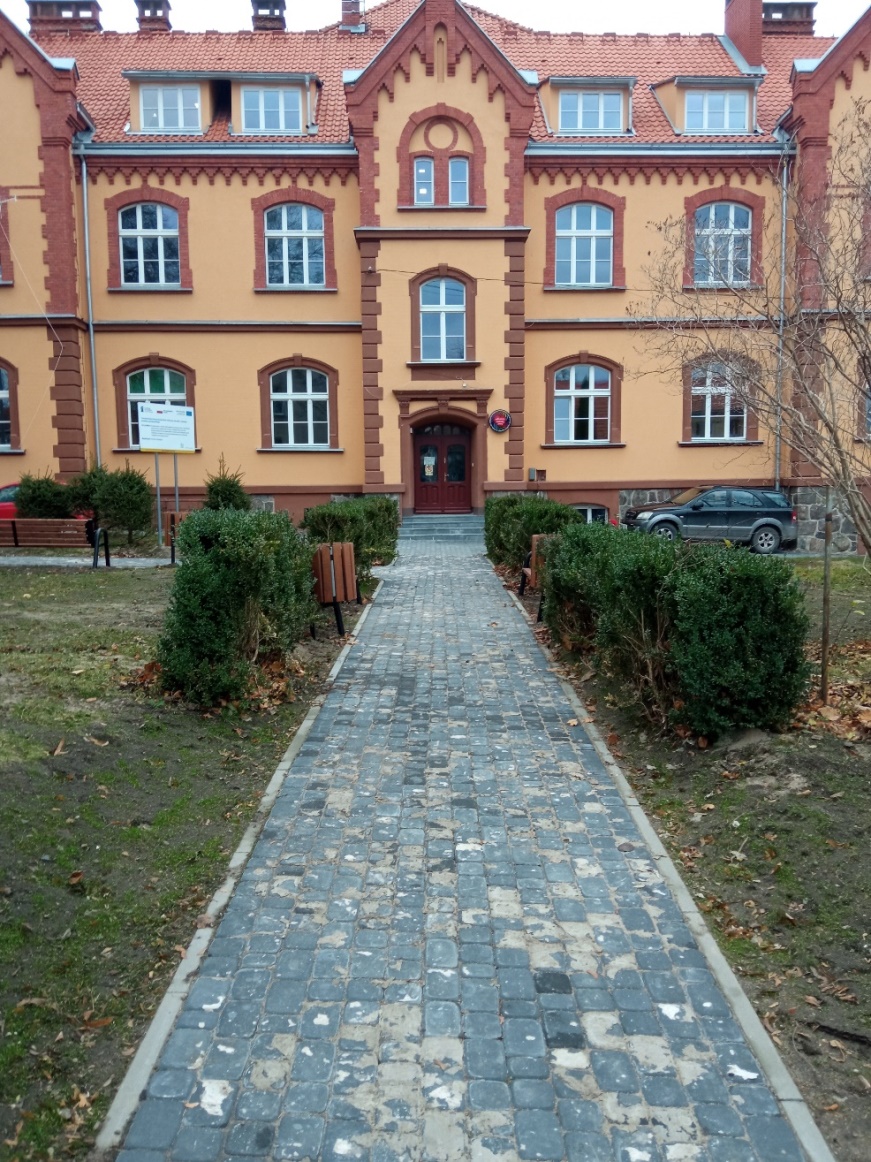 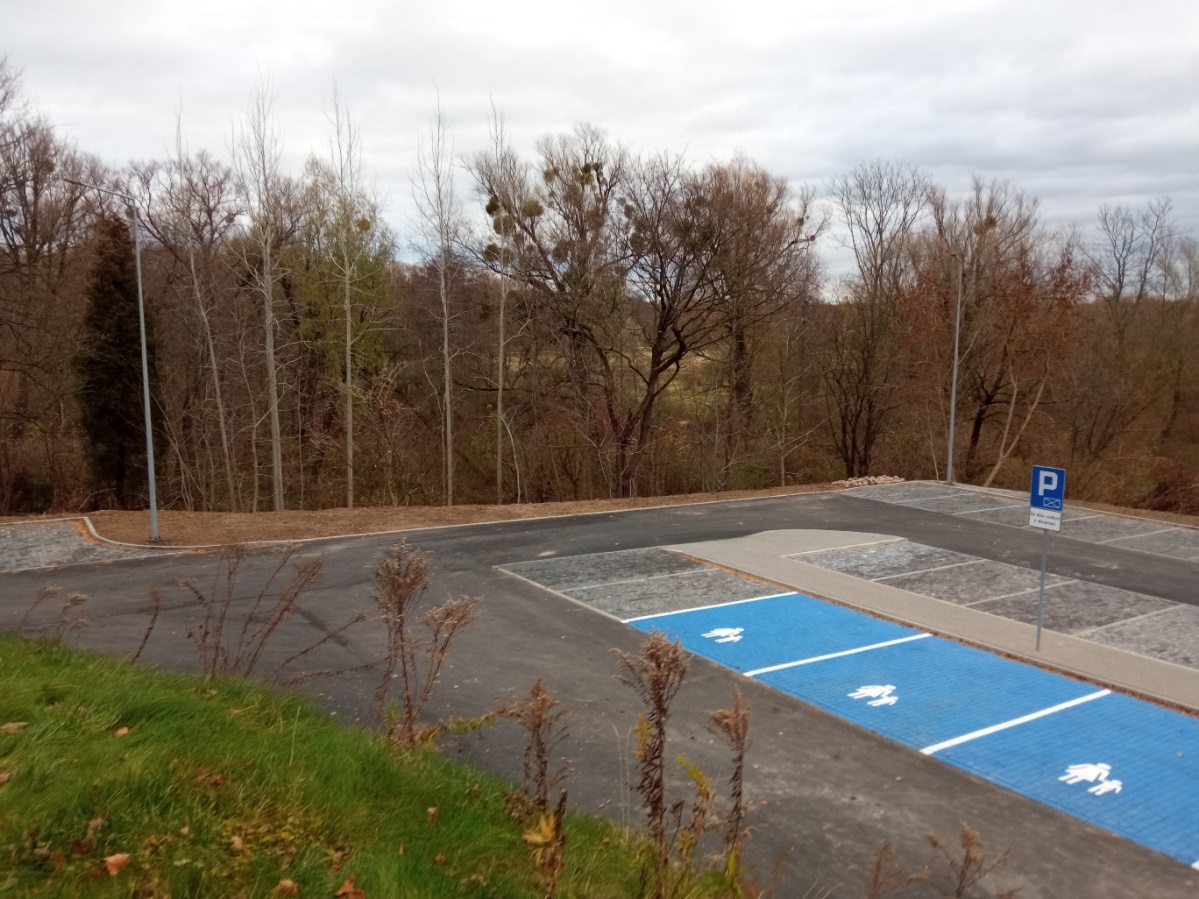 Chodnik ul. Żeromskiego
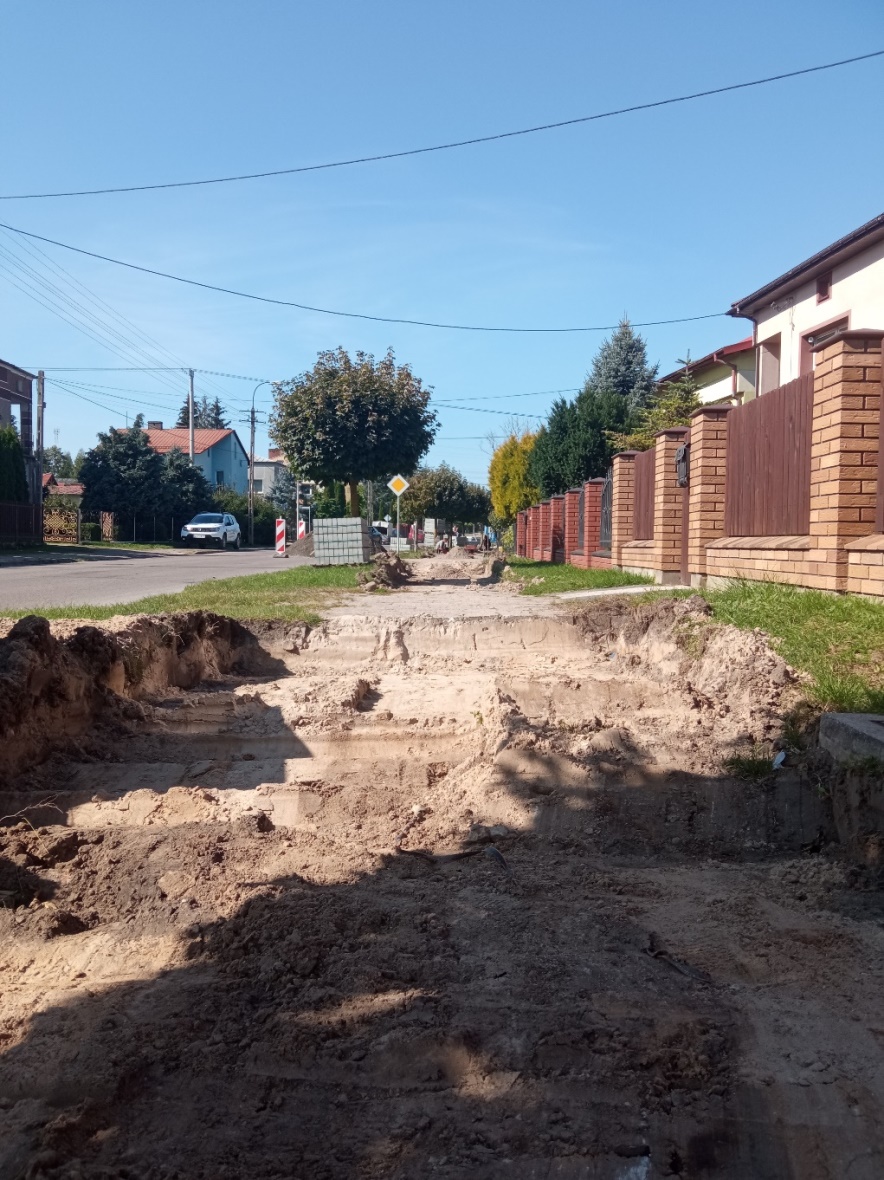 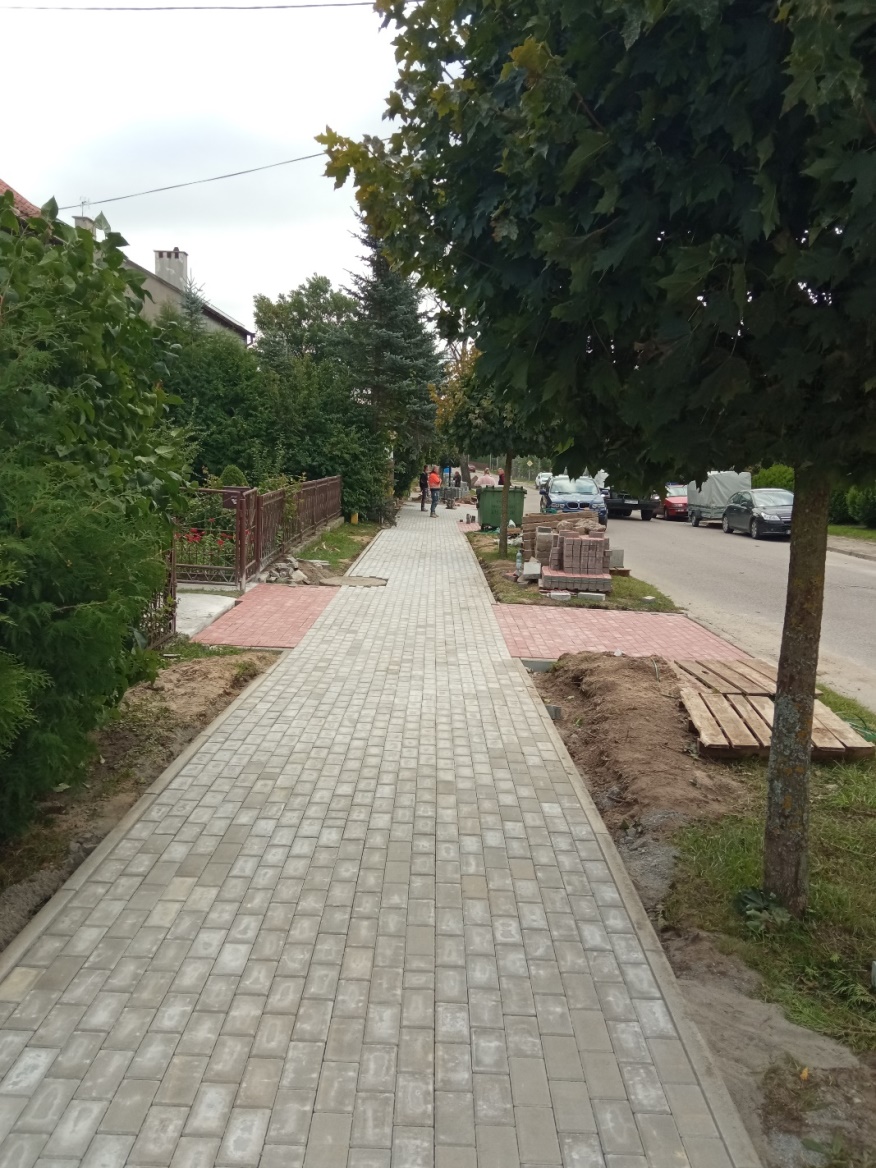 PRZED REALIZACJĄ
PO REALIZACJI
dr nr 1815N Widgiry - Jagiele
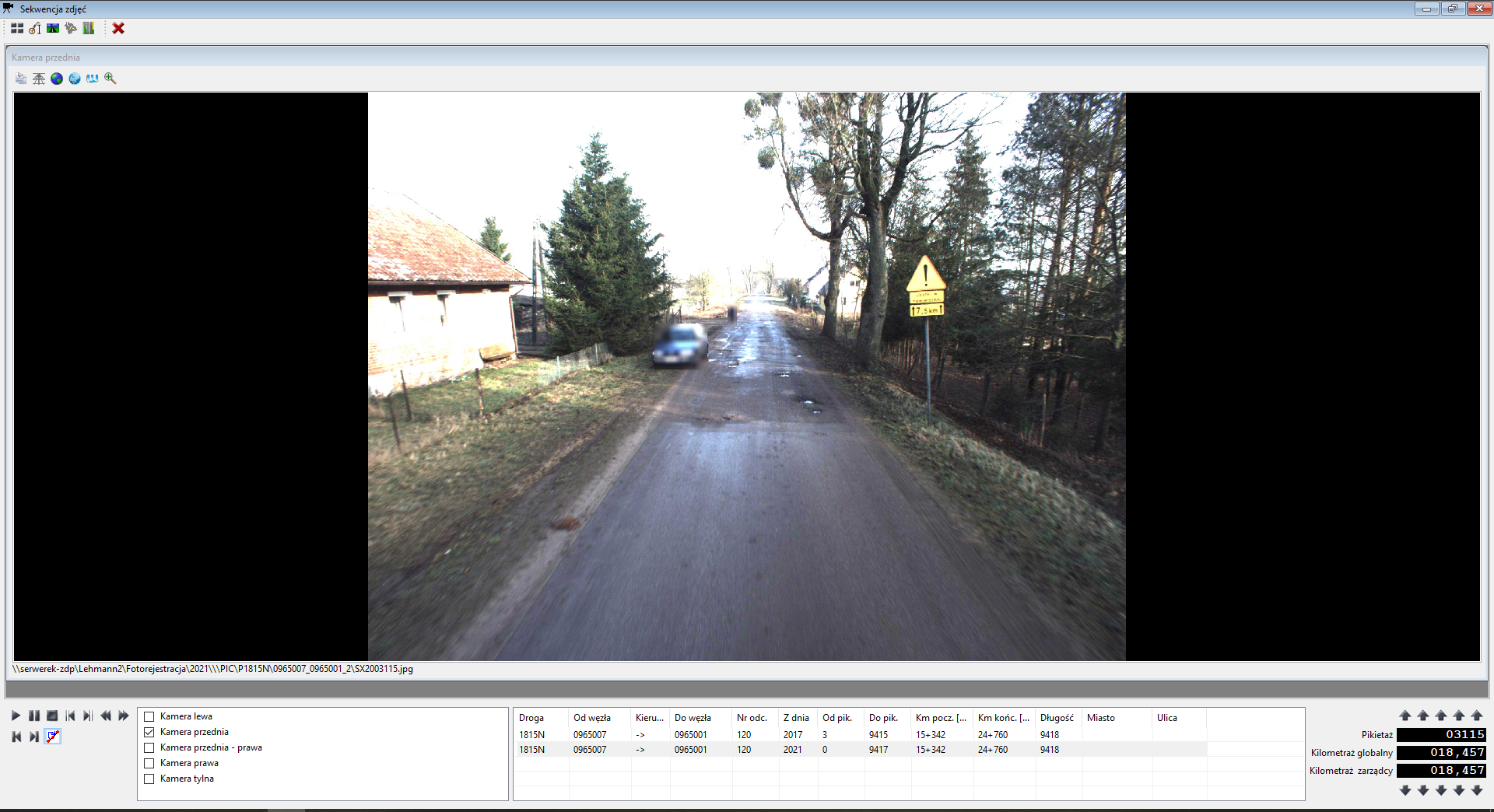 PO REALIZACJI
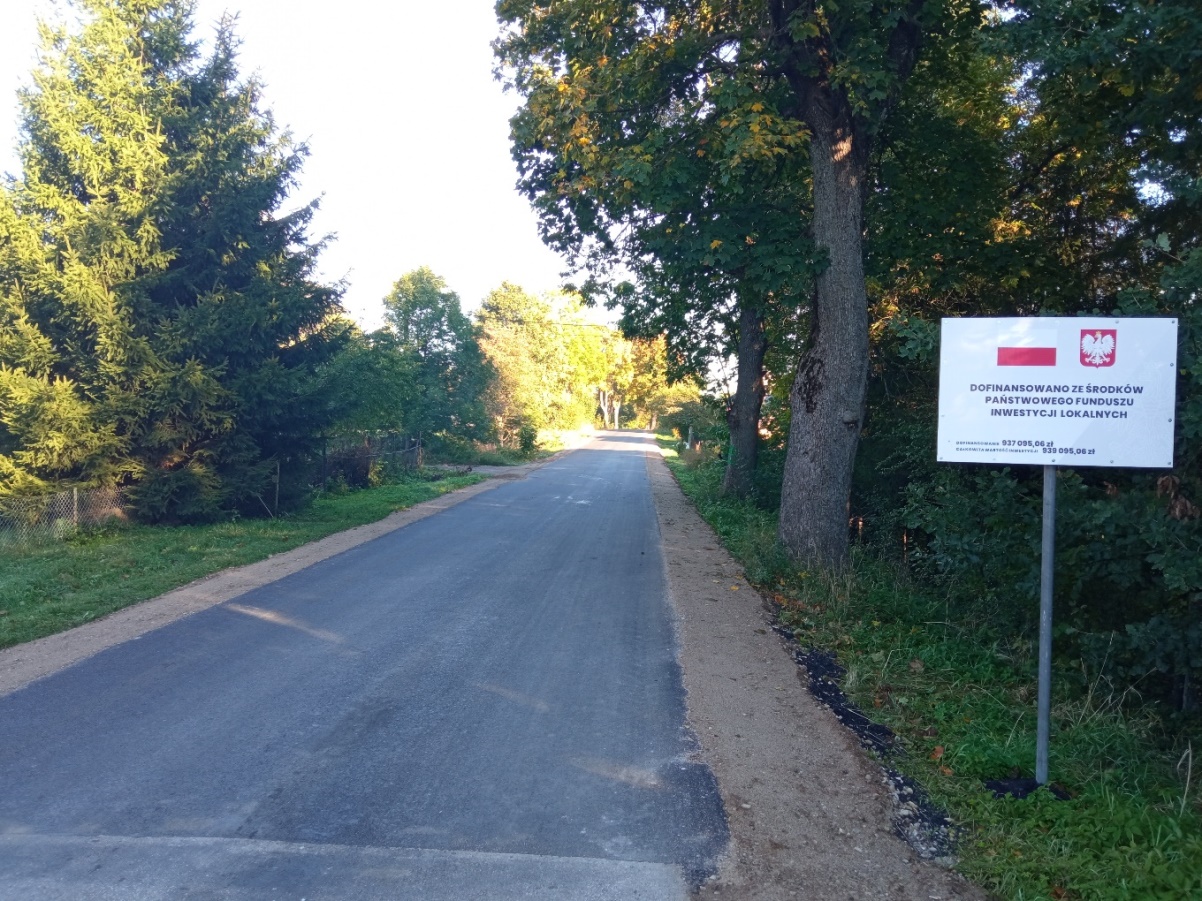 PRZED REALIZACJĄ
Pomieszczenie socjalne w budynku ZDP
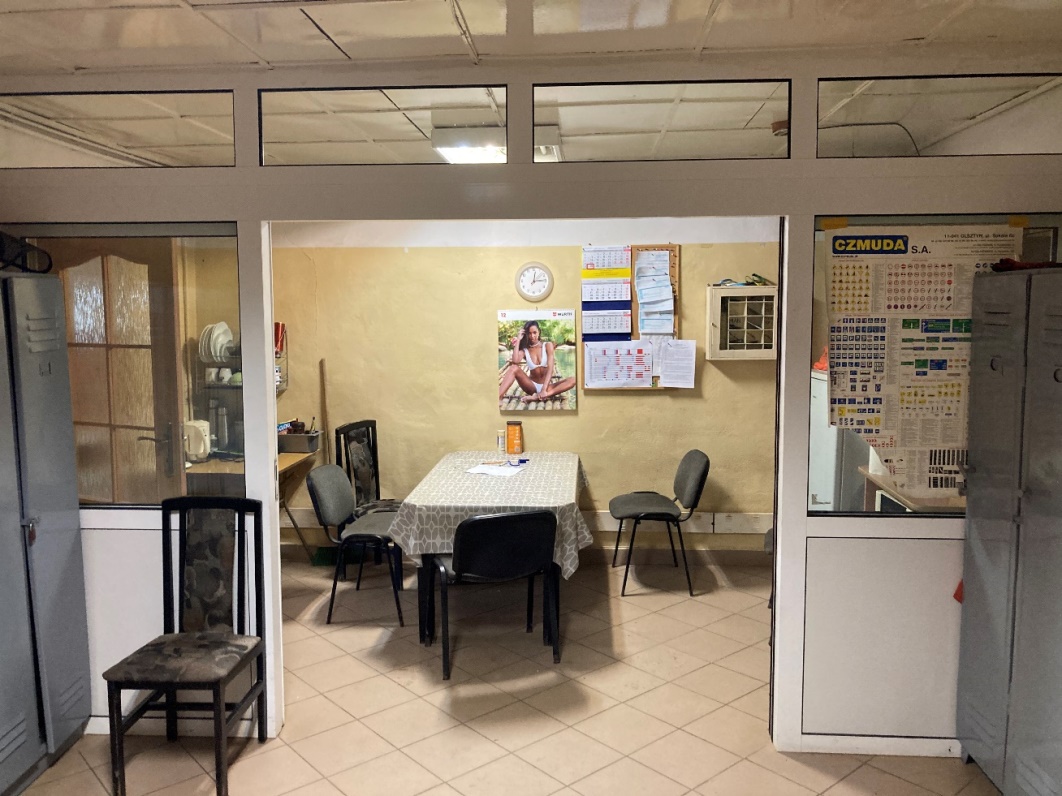 PO REALIZACJI
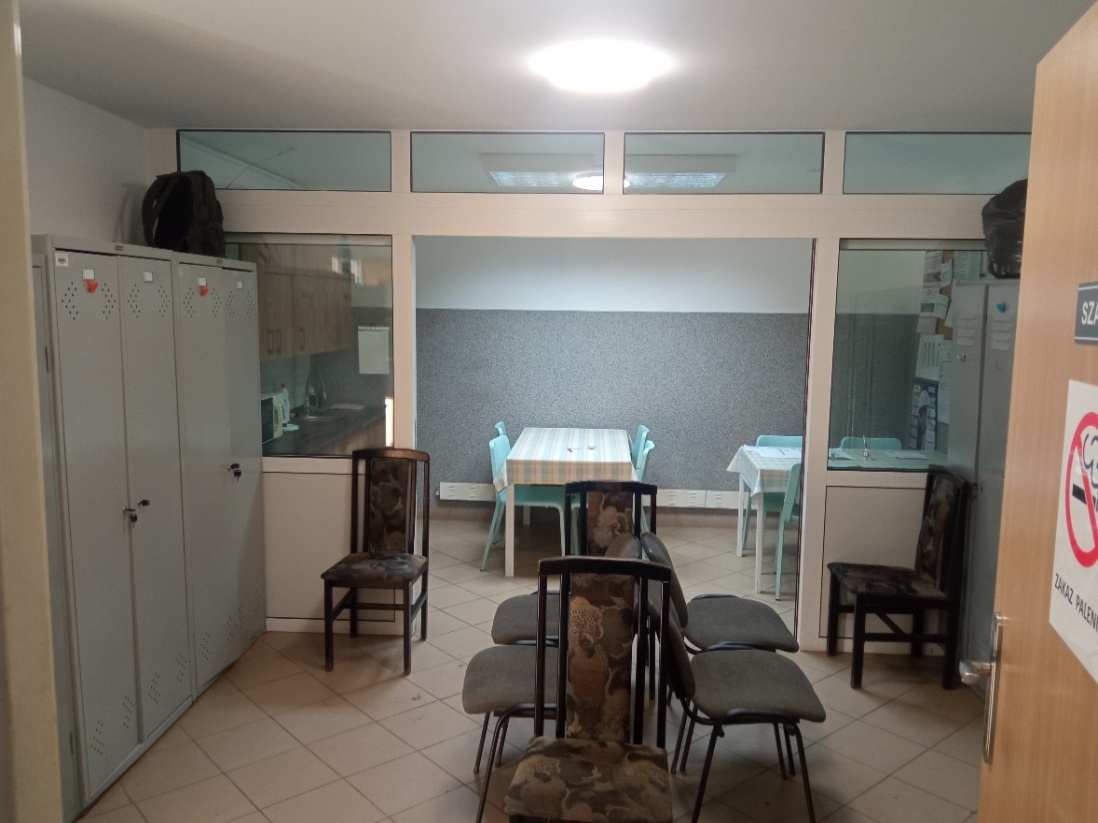 PRZED REALIZACJĄ
Pomieszczenie socjalne w budynku ZDP
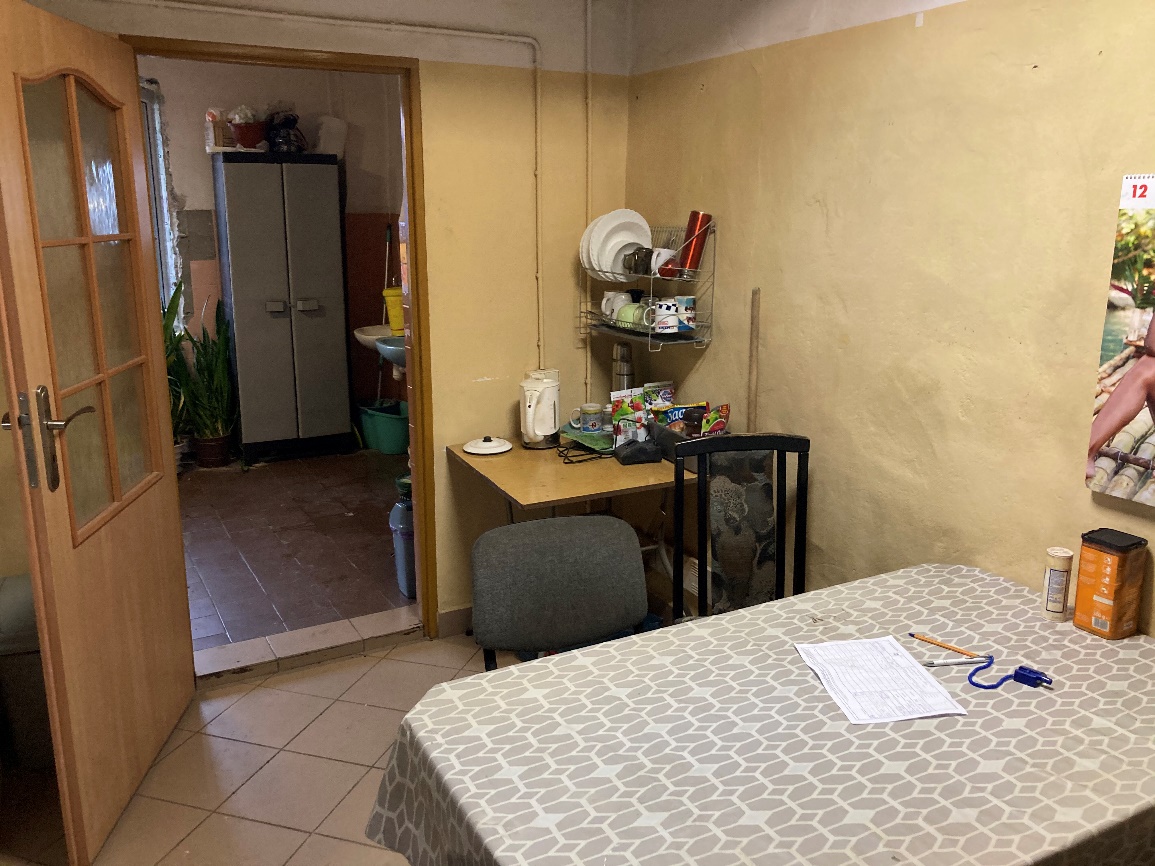 PO REALIZACJI
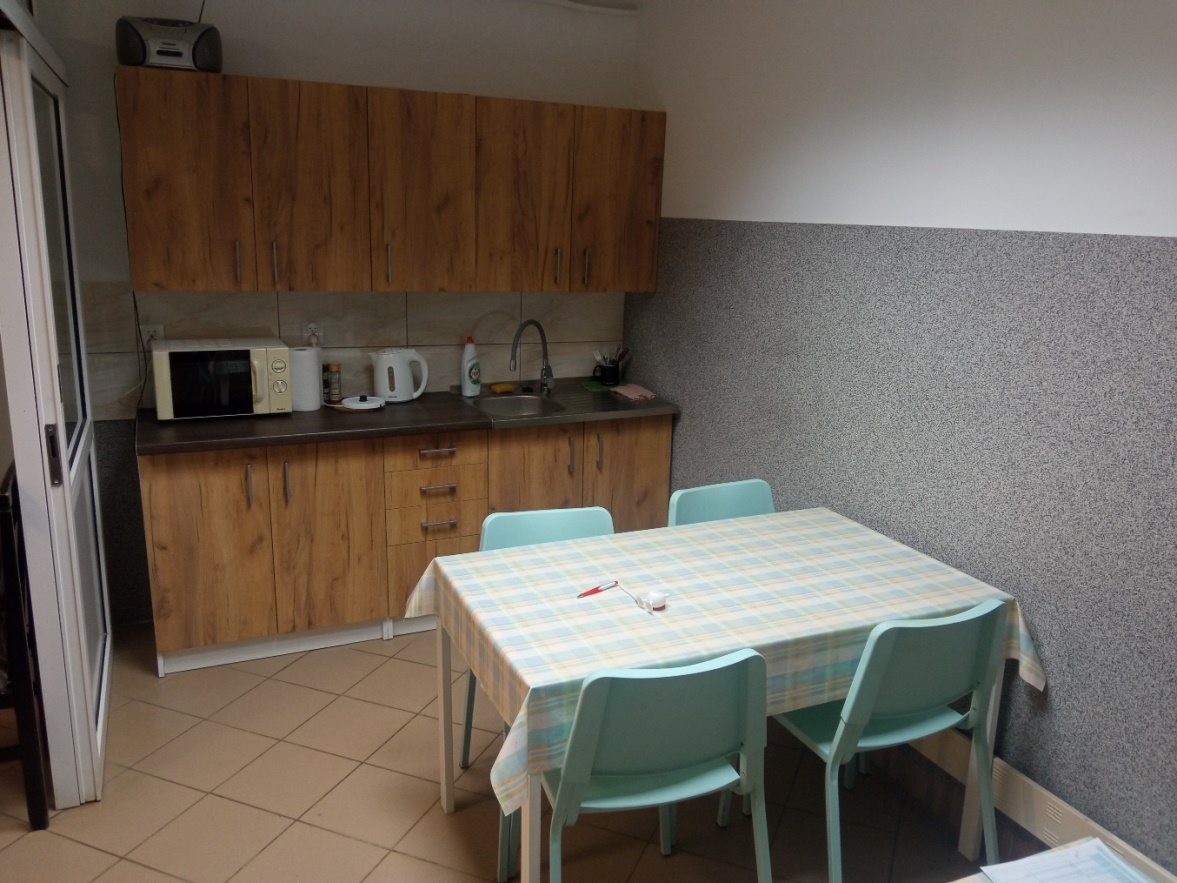 PRZED REALIZACJĄ
Pomieszczenie sanitarne w budynku ZDP
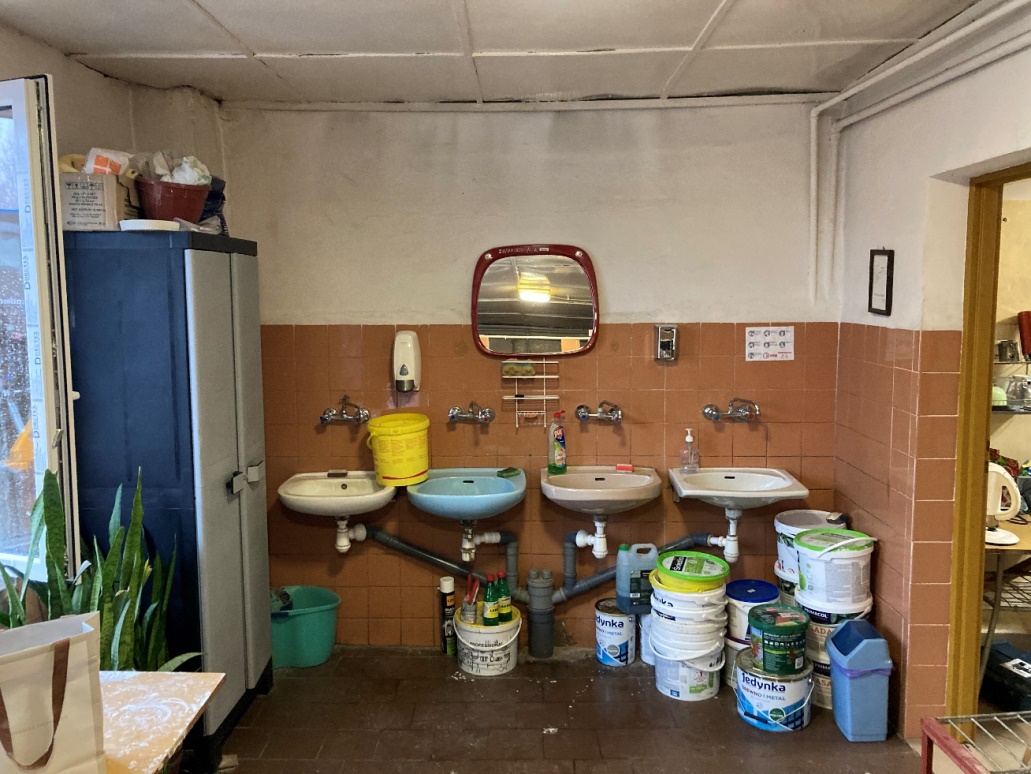 PO REALIZACJI
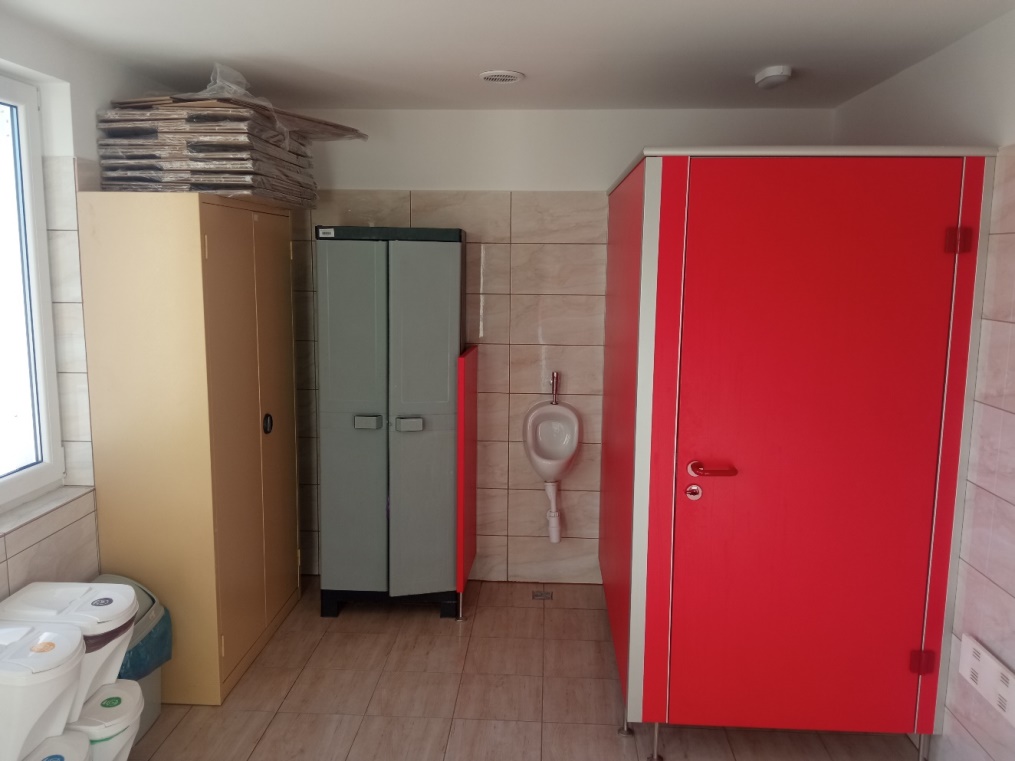 PRZED REALIZACJĄ
Pomieszczenie sanitarne w budynku ZDP
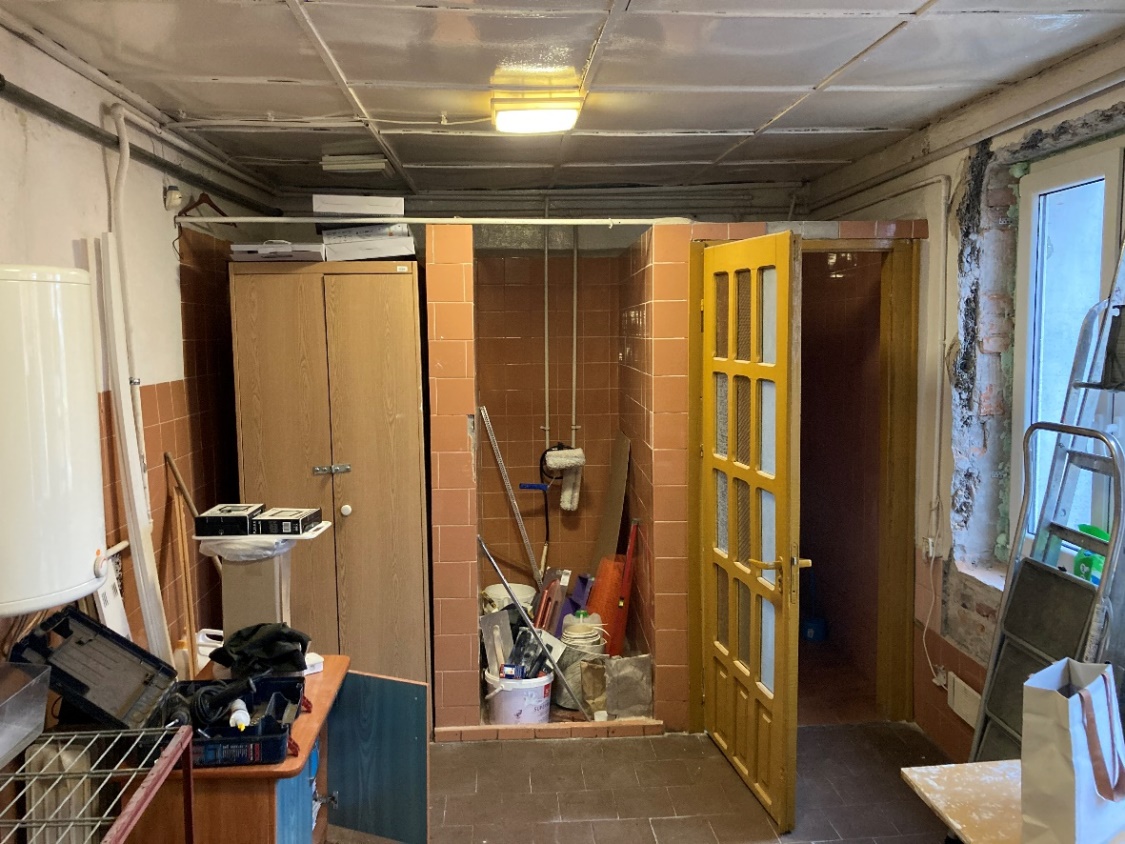 PO REALIZACJI
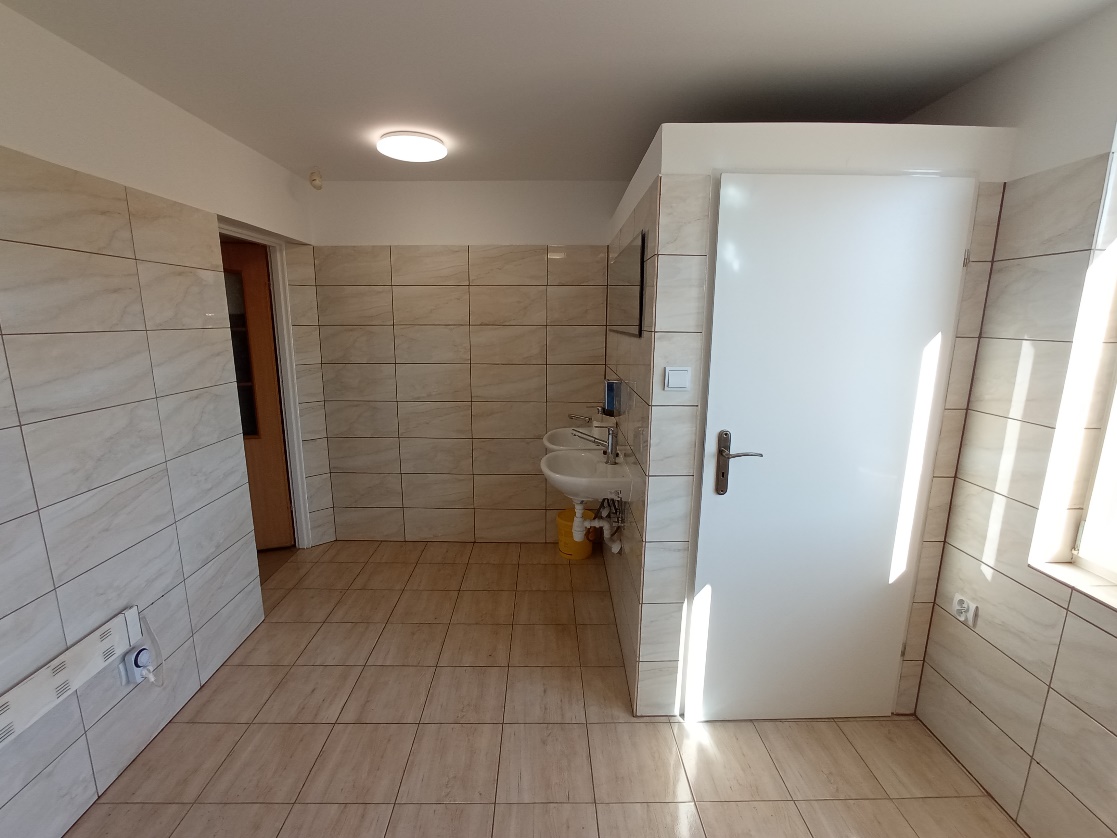 PRZED REALIZACJĄ
Szatnia pracowników w budynku ZDP
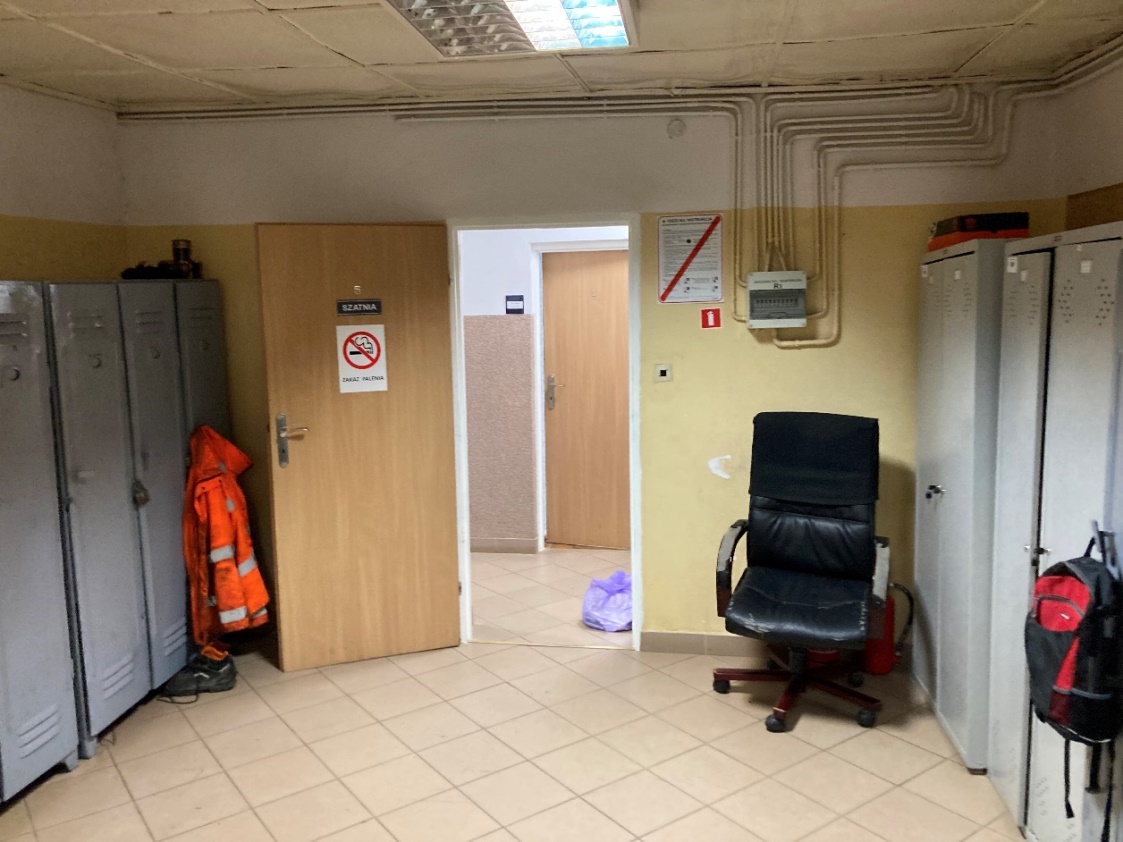 PO REALIZACJI
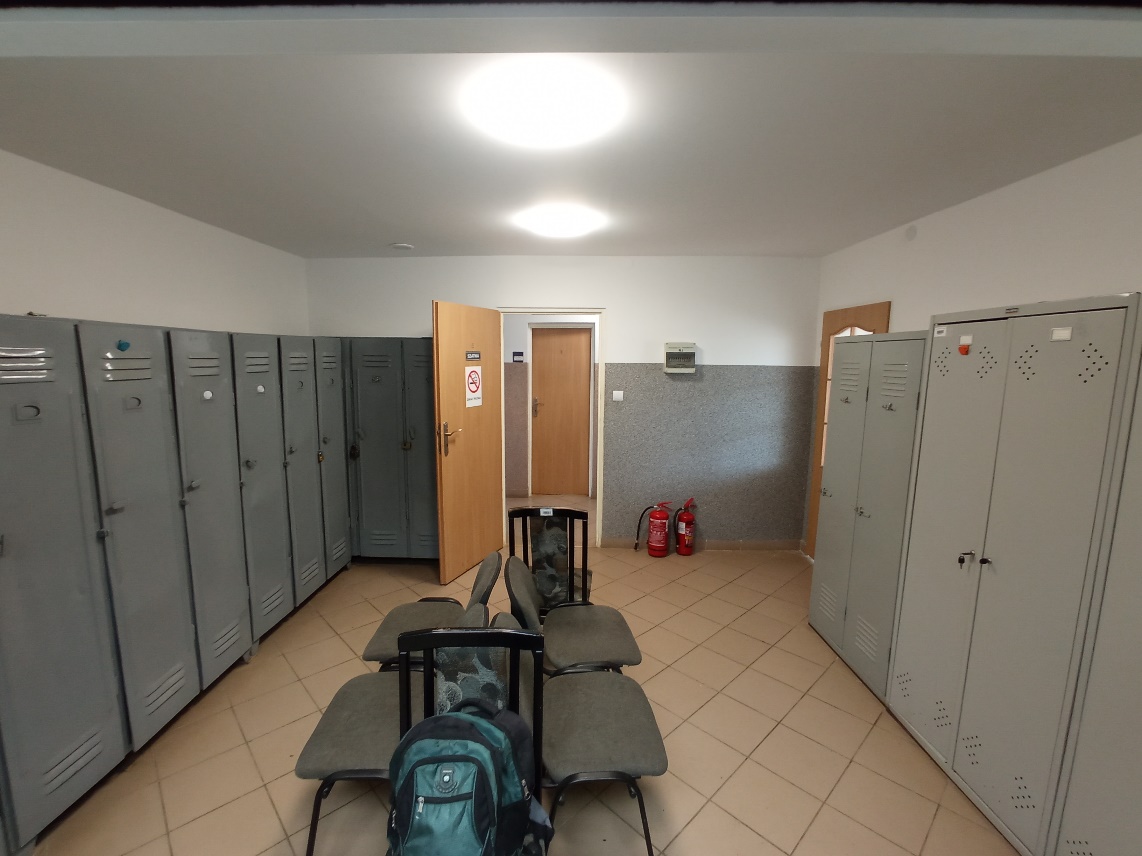 PRZED REALIZACJĄ
Elewacja zewnętrzna budynku ZDP
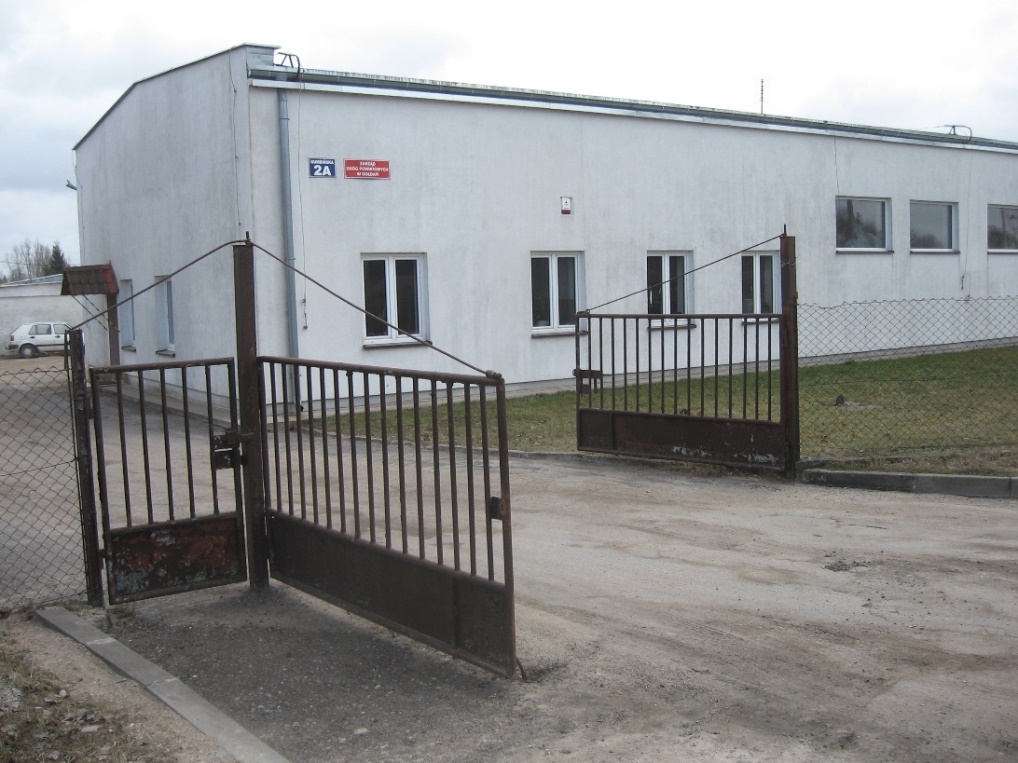 PO REALIZACJI
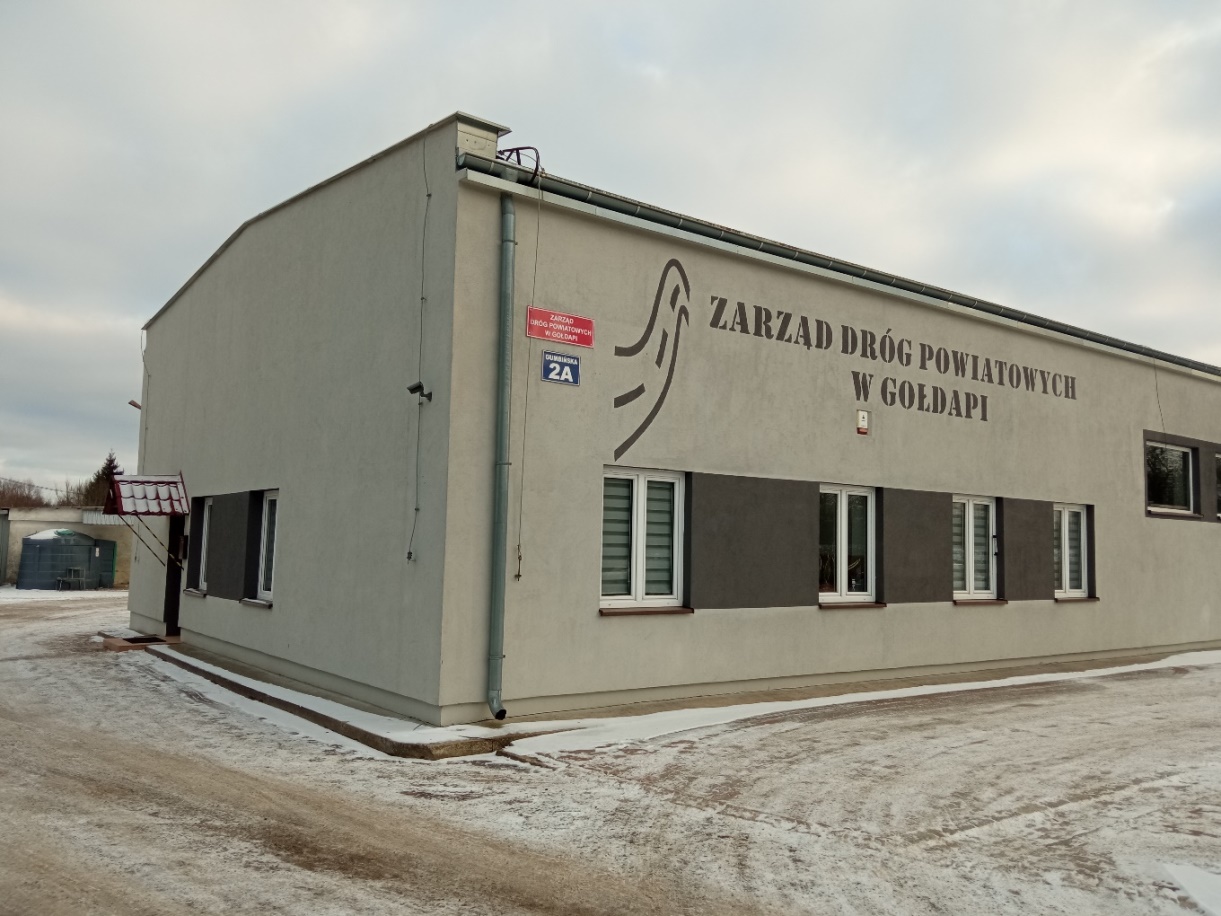 PRZED REALIZACJĄ
„Nowe” i nowe pojazdy w ZDP
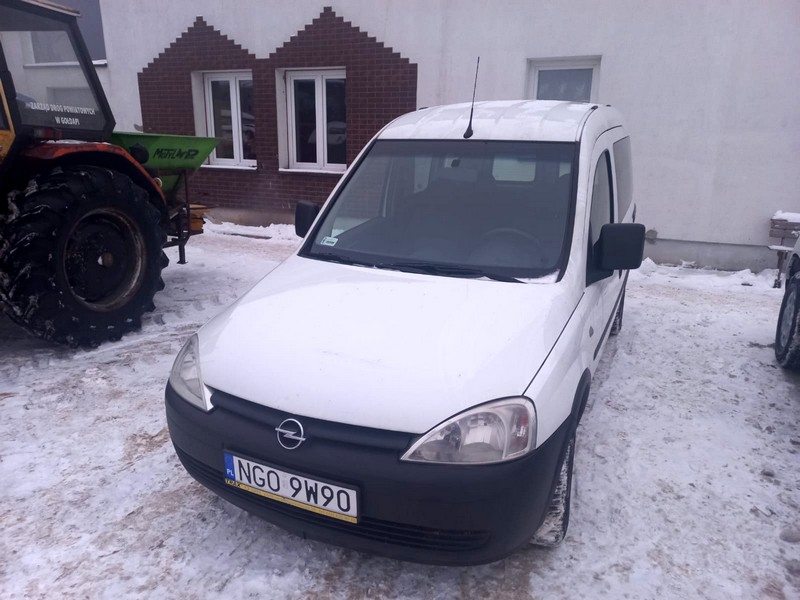 Dacia DUSTER – zakup inwestycyjny
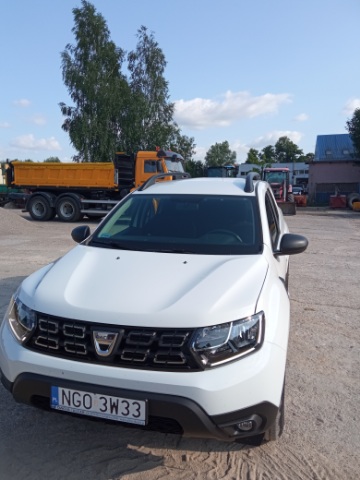 Opel COMBO „za free”